МИНИСТЕРСТВО ОБРАЗОВАНИЯ, НАУКИ И  МОЛОДЕЖНОЙ ПОЛИТИКИ КРАСНОДАРСКОГО КРАЯ
Государственное автономное профессиональное образовательное учреждение Краснодарского края «Новороссийский колледж строительства и экономики»  (ГАПОУ КК «НКСЭ»)
Специальность: 38.02.01 «Экономика и бухгалтерский учет по отраслям»
По МДК 01.01: «Практические основы бухгалтерского учёта активов организации»
Кейс  на тему: Документирование хозяйственных операций и ведение бухгалтерского учета денежных средств  организации ООО «Атмосфера»
Цели и задачи:
Исследовать бухгалтерский учет денежных средств на расчетных и специальных счетах в банках
Заполнить необходимые бланки, 
Провести учет операций на расчетном счете и специальных счетах в банке
Оформить первичные документы по операциям поступления денежных средств на расчетный счет и списаний с расчетного счета 
Оформить документы по операциям на специальных счетах;
Оформить выписку банка с расчетного и специальных счетов в банке
Общие и профессиональные компетенции, которыми должен обладать бухгалтер:
Девиз:
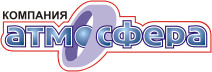 Богатства не обещаем-достаток гарантируем!
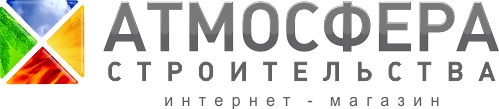 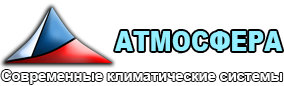 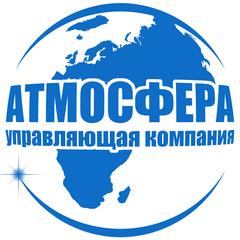 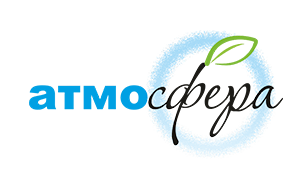 I этап. Учет денежных средств на расчетном и специальных счетах в банке организации
Основным документом, регулирующим безналичные расчеты, является Положение Центробанка "О безналичных расчетах в РФ" от 03.10.02 года №2-П.

Для открытия расчетного счета предоставляются следующие документы:
- Заявление об открытии счета;
- Нотариально заверенные копии Устава и учредительных документов;
- Нотариально заверенные копии регистрационные свидетельства и свидетельства о постановке на налоговый учет;
- Документ, удостоверяющий полномочия руководителя;
- Документ, удостоверяющий полномочия главного бухгалтера;
- Справки из пенсионного фонда и фонда социального страхования;
- Карточки с образцами подписей должностных лиц, которые имеют право подписывать финансовые расчетные документы.

Формы безналичных расчетов:
1. Расчеты платежными поручениями;
2. Расчеты по аккредитиву;
3. Расчеты чеками;
4. Расчеты в порядке инкассо.

Для оформления операций применяются следующие документы:
1. Платежное поручение;
2. Платежные требования;
3. Инкассовые поручения.
Учет денежных средств на специальных счетах банка
Осуществляется на счете 55 "Специальные счета в банках". Он предназначен для обобщения информации о денежных средствах, находящихся в аккредитивах, чековых книжках, депозитах и иных специальных счетах.
К счету 55 « Специальные счета в банках» могут быть открыты субсчета:
55-1 « Аккредитивы»;
55-2 « Чековые книжки»;
55-3 « Депозитные счета»
Действия руководителя предприятия, руководителя организации , главного бухгалтера и кассира
Кассир: 

Занимается кассовыми операциями 
Принимает и выдаёт деньги из кассы
Осуществляет операции в кассовой книге
Несёт материальную ответственность за сохранность всех при­нятых им ценностей и за всякий ущерб причинённый предприятию
Руководитель организации: 

Управляет подчиненными
Взаимодействует с компаниями
Создаёт бухгалтерскую службу, как структурное подраз­деление
Главный бухгалтер:

Составляет налоговую и бухгалтерскую отчётность 
Учёт операций по расчётному счёту 
Учёт расчётов с бюджетом и внебюджетными фондами
Проверять правильность оформления документов
II этап. Нормативно-правовая база по учету операций на расчетном счете и специальных счетах в банке
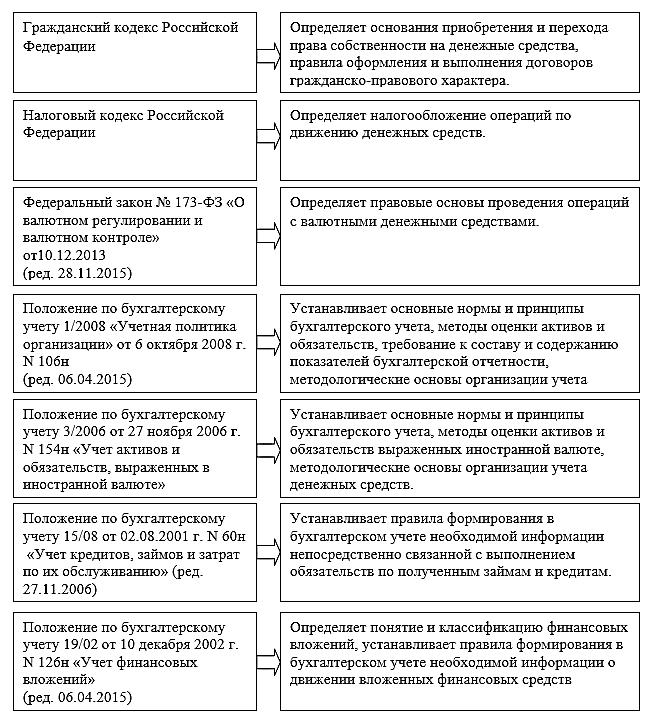 Документы и учетные регистры для учета денежных средств в банке.
Журналы:Журналы операций Журналы по прочим операциям.Реестры:Реестры карточек;Реестры сдачи документов;Карточки учёта:Карточки учета по счетам : 51 «Расчетный счет»,52 «Валютные счета»,55 «Специальные  счета в банке».Описи:
Описи инвентаризационные.Ведомости:Ведомости расхождений по результатам инвентаризации;Ведомости учета невыясненных поступлений.
III этап.
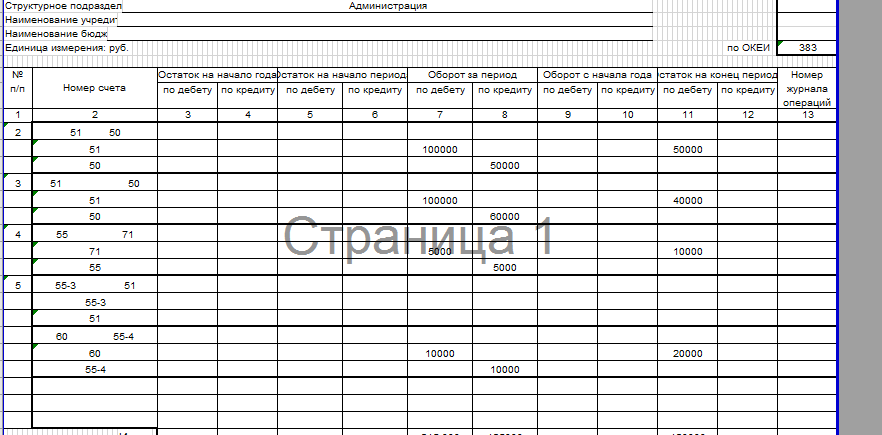 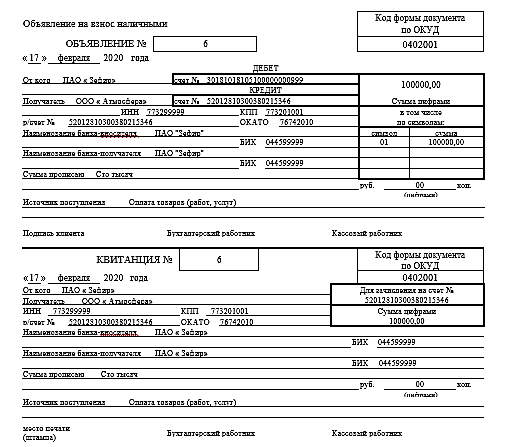 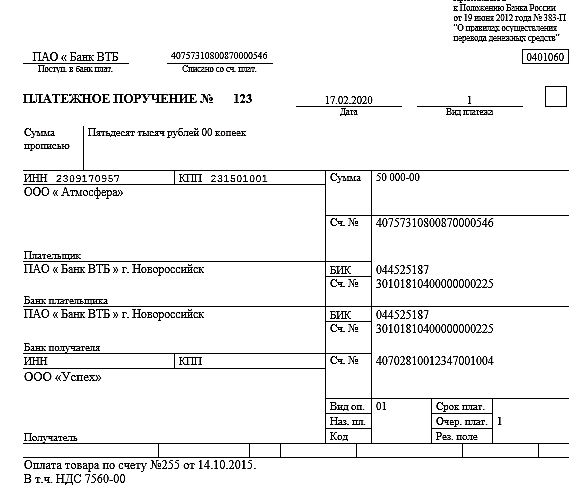 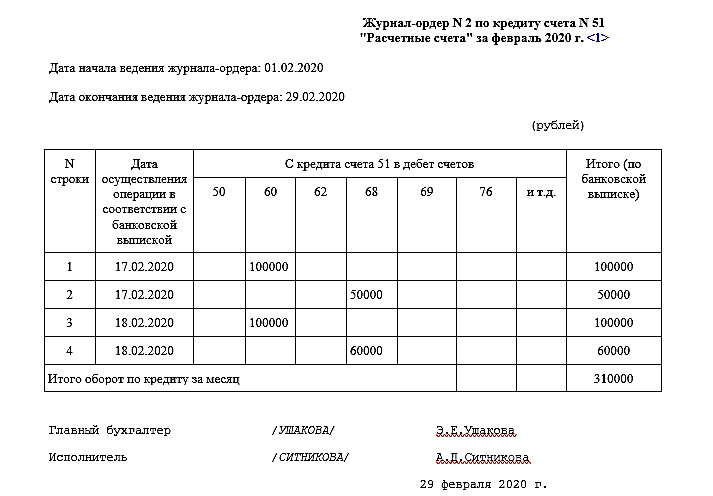 Проводки по 55 счёту :
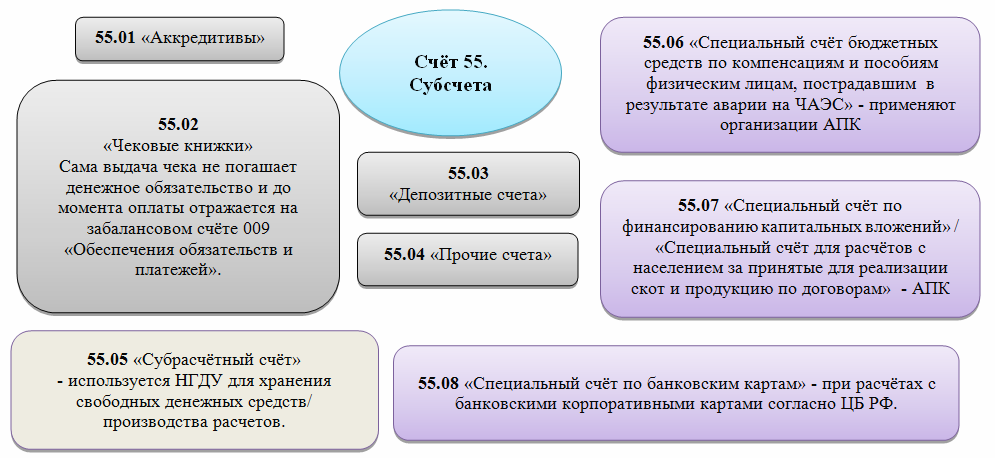 Дебет  Кредит
71      55 Аванс выдан подотчетному лицу 500055      51 Перечислены средства на корпоративный счет 5000
60      55-4 Израсходованы средства целевого финансирования   20000
IV Этап. Вывод:
Таким образом, можно сделать вывод ,что: 
Каждое должностное лицо выполняет свои обязанности 
Соблюдены все компетенции по оформлению кейса
Использованы все необходимые счета и субсчета для проведения операций 
Все документы заполнялись в электронном виде
Предложение:
По данному кейсу можно предложить следующее : 
Должностные лица должны подходить ответственно к своим обязанностям по заполнению документов, в которых предусмотрена ответственность за нарушение законодательства.
 Усовершенствовать модификацию кейса и операций в нём